Podrobnější představení implementace ukládání dat v jednotlivých CEITEC CF
Tomáš Svoboda
SITSEM 2023 (14.9.2023 Telč)
1
O mně
Studium FI MU (2009 – 2014)
Studium ÚSI VUT (2014 – 2016)
Centrum dopravního výzkumu (2014 – 2017)
CESNET – MetaCentrum (2015 – 2023)
Podpora uživatelů - výzkumné spolupráce
ÚVT MU (od 2017)
Vývojář IT
Doktorské studium PřF MU (od 2023)
CESNET – Datová úložiště (od 2023)
Systémy pro správu dat
SITSEM 2023 (14.9.2023 Telč)
2
Jak to začalo?
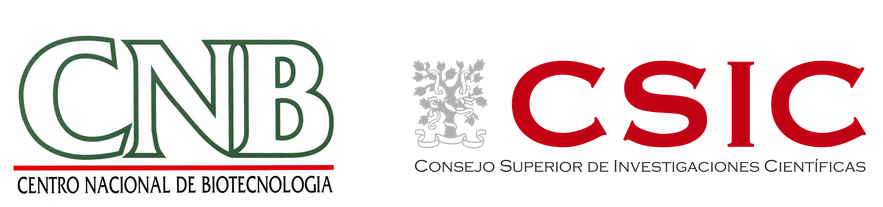 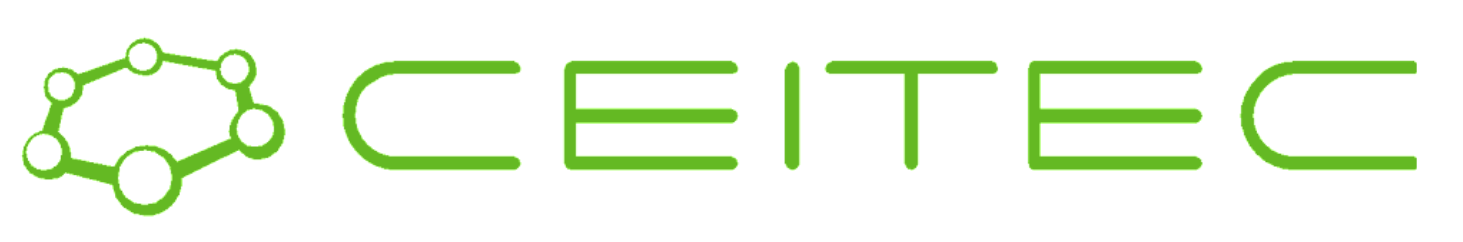 Onedata
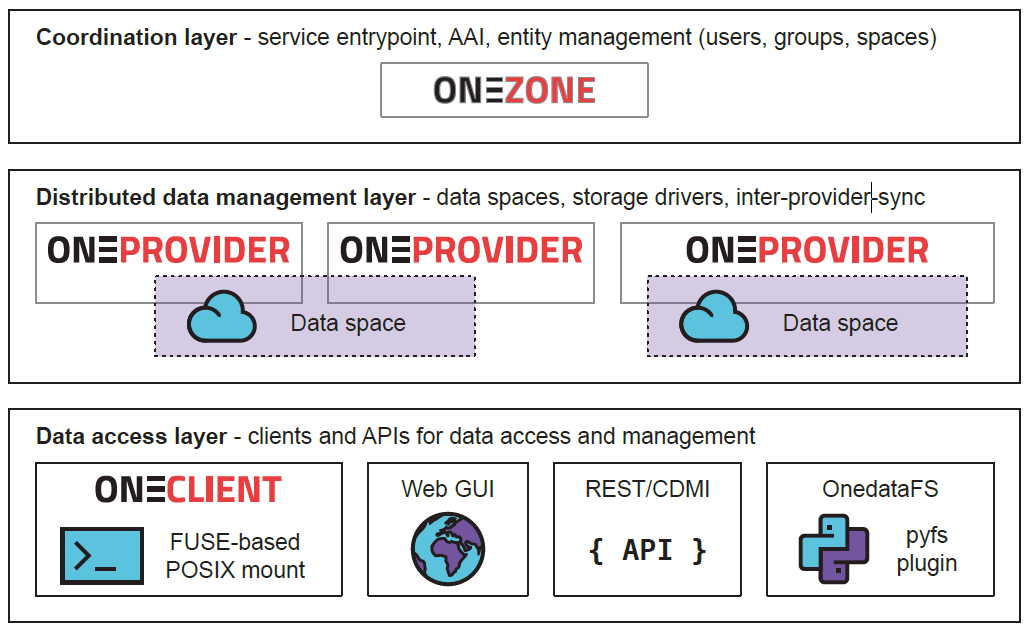 Systém pro globální správu a přístup k datům
ukládání, sdílení, archivace a publikace
Přístup k datům jako známá cloudová řešení (Dropbox, …)
Uzpůsobeno pro vědecké prostředí
Podpora FAIR principů
Podpora HPC prostředí
Úložné technologie
POSIX, S3, Ceph, …
SITSEM 2023 (14.9.2023 Telč)
4
Zkušenosti
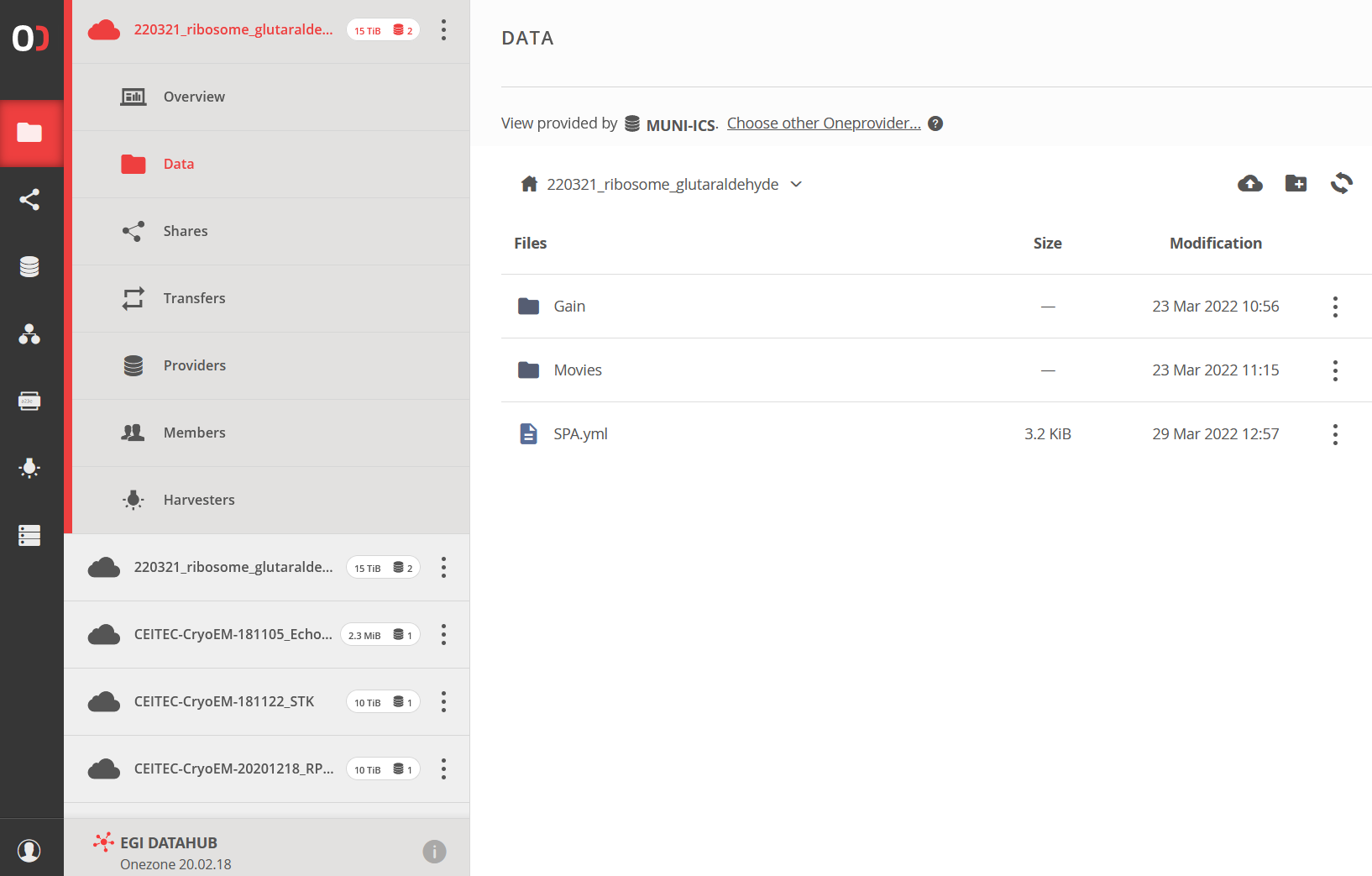 Negativní proroci
Instalace
Dokumentace
Navázání kontaktus autory
SITSEM 2023 (14.9.2023 Telč)
5
Aplikace fs2od
Automatizovaný workflow životního cyklu datové sady
Konfigurovatelné možnosti
Načítání metadat
E-mailové notifikace
Replikace (přiblížení dat k výpočtům)
Archivace (pro dlouhodobé uložení)
Mazání (z primárního úložiště)
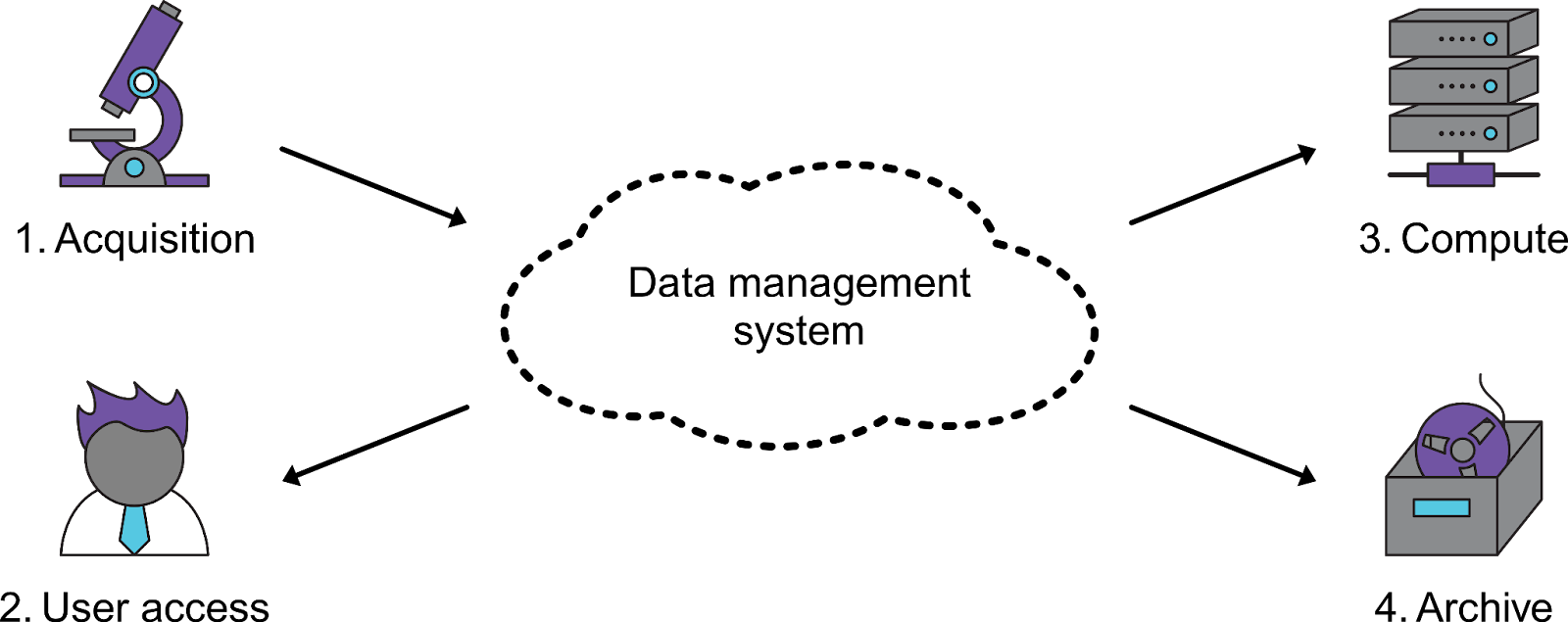 SITSEM 2023 (14.9.2023 Telč)
6
Realita nebyla tak růžová
Zádrhel #1
Vzrůstající pravděpodobnost výskytu chyby při alokaci úložiště pro datovou sadu (300+)
Debuggování
Nedůvěra, ze strany autorů
Problém při interní komunikaci v rámci Onedata
Nelineární složitost ověřování konzistence dat v Onezone



Fix leden 2023
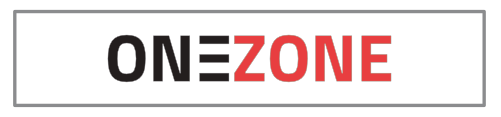 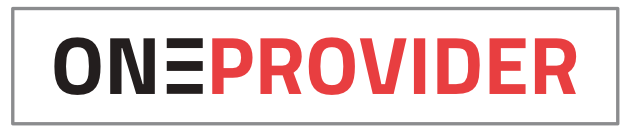 2
1
fs2od
SITSEM 2023 (14.9.2023 Telč)
8
Zádrhel #2
Náhodné zaseknutí registrace existujících souborů (+1000)
Space ID (8cd781e98253ccb7f632b1b952314937ca2097)
„Náhodně generované“
V interním plánovači se pracuje jen 8 B prefixem, což je ale ve skutečnost 4 B
Při kolizi zastavena akvizice dat pro všechny datové sady
Nástroj tmate


Fix srpen 2023
SITSEM 2023 (14.9.2023 Telč)
9
Zádrhel #3
Webové GUI nepřipravené pro tak velké množství datových sad (800+)
Pracujeme přes API, ale GUI se používá při ručních zásazích a kontrole
Při velkém počtu datových sad selže načtení celé stránky




Fix květen 2023 (částečně)
SITSEM 2023 (14.9.2023 Telč)
10
CEMCOF
CEMCOF
Vlastní velké diskové pole, Oneprovider přímo na čelním uzlu
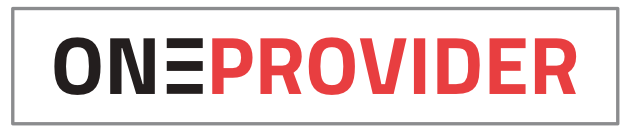 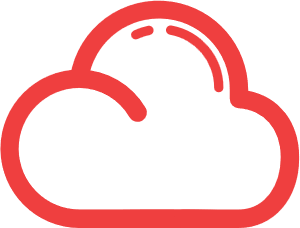 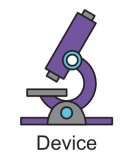 ceitec1
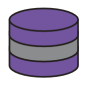 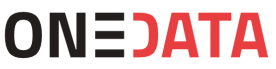 fs2od
SITSEM 2023 (14.9.2023 Telč)
12
CF CELLIM
CF CELLIM
Windows Server
Zpracování a přechodné uložení dat
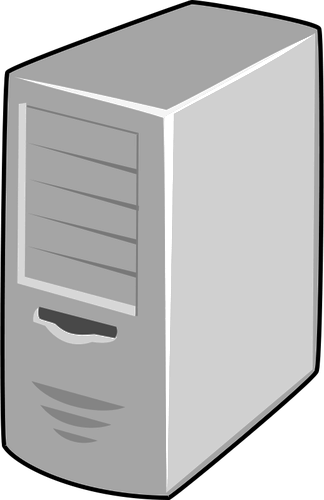 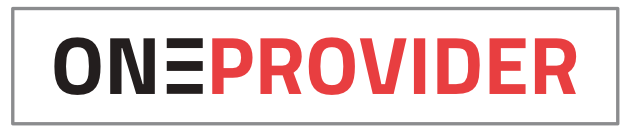 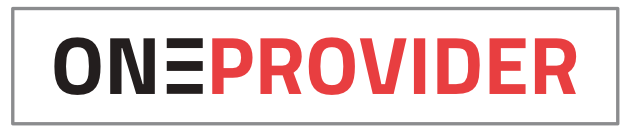 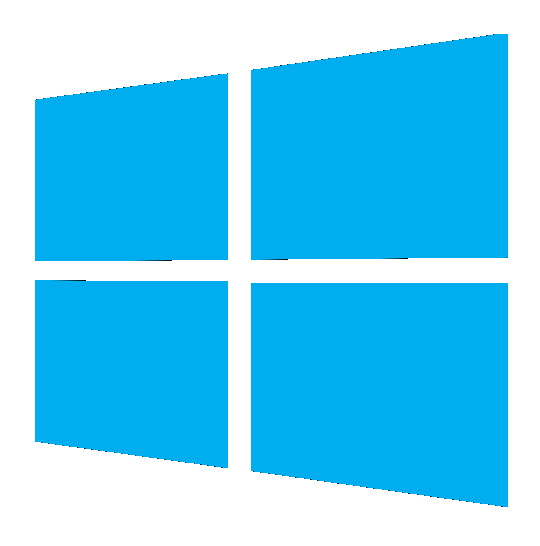 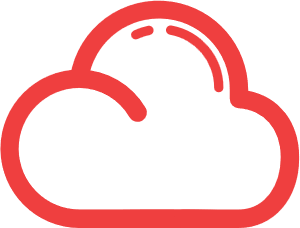 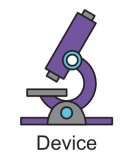 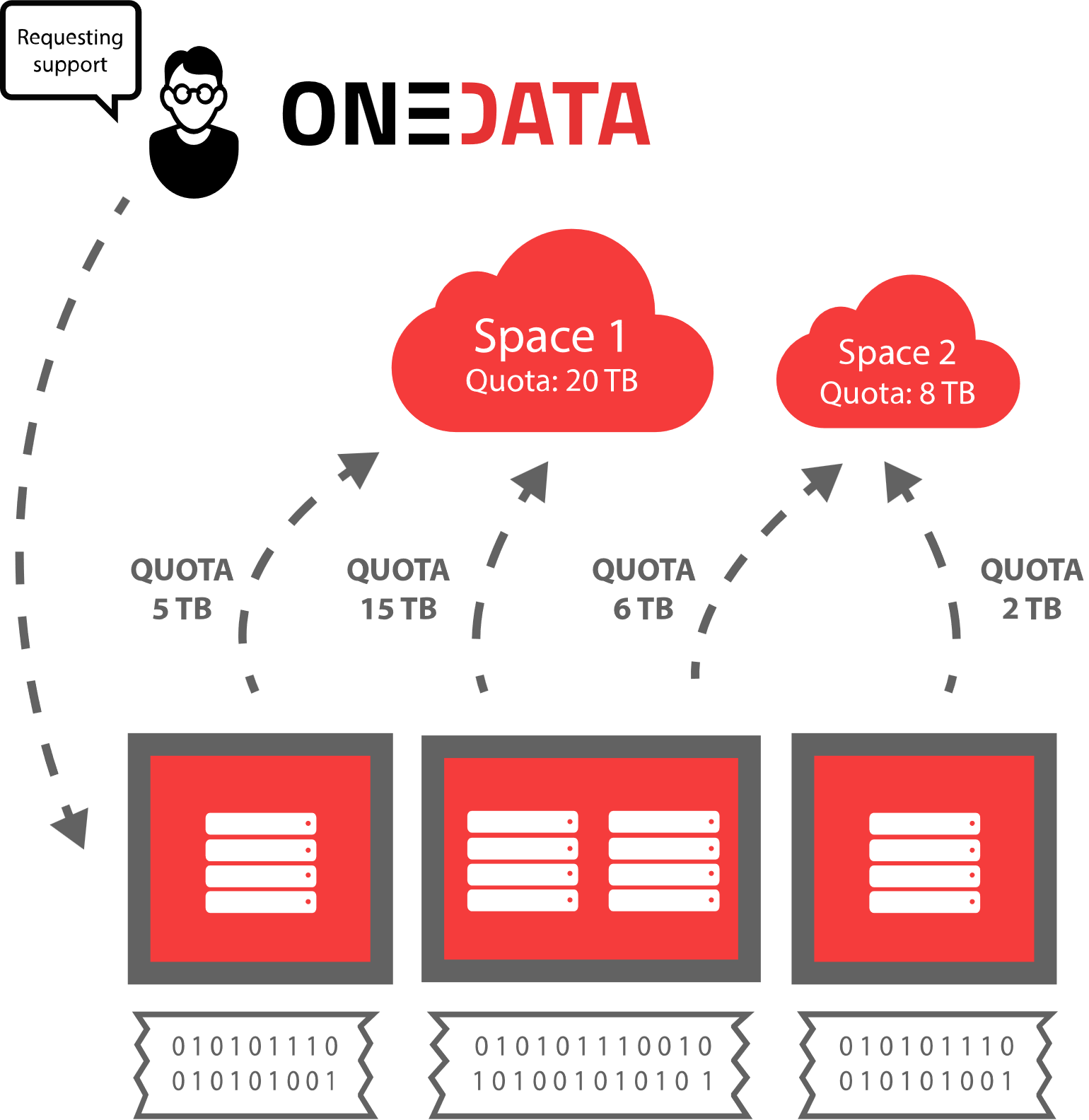 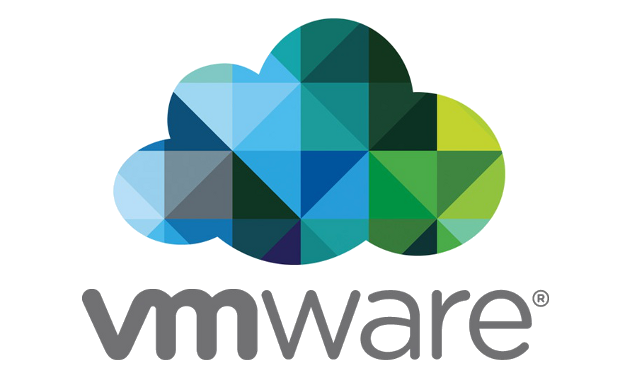 CIFS
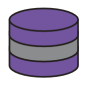 transfer
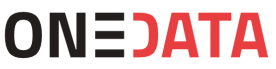 brno14
fs2od
SITSEM 2023 (14.9.2023 Telč)
14
CF PLANTS
CF PLANTS
Předání výsledků uživatelům
Úvahy o repozitáři
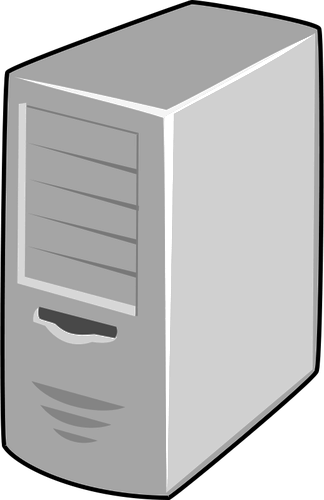 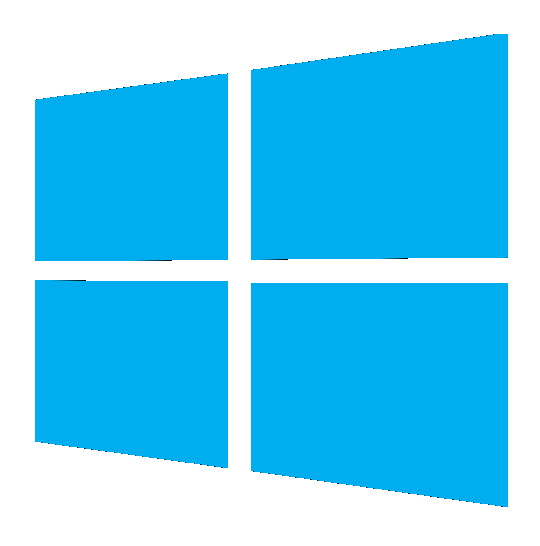 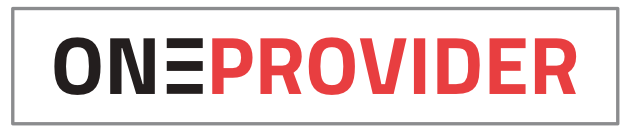 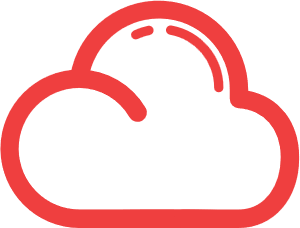 hsm1
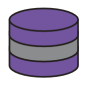 SMB
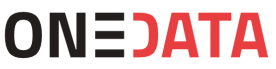 Users
Operators
fs2od
SITSEM 2023 (14.9.2023 Telč)
16
CF MAFIL
CF MAFIL
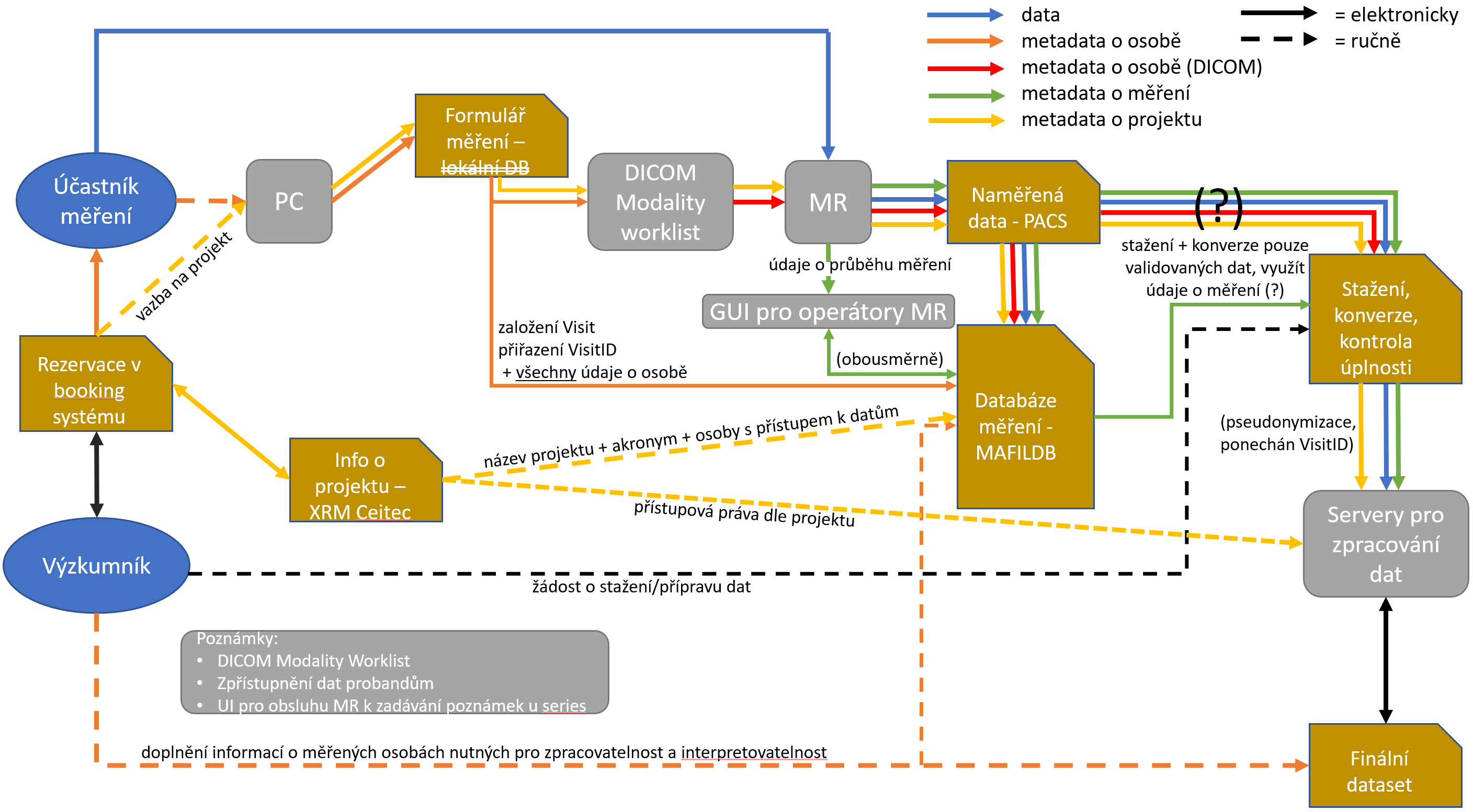 SITSEM 2023 (14.9.2023 Telč)
18
Projekt RELIEVE
Projekt RELIEVE
Výzkum neurologických nemocí
Návrh datového workflow (EEG data)
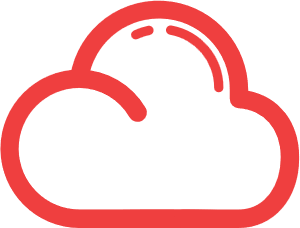 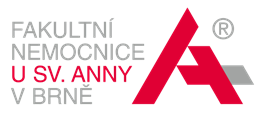 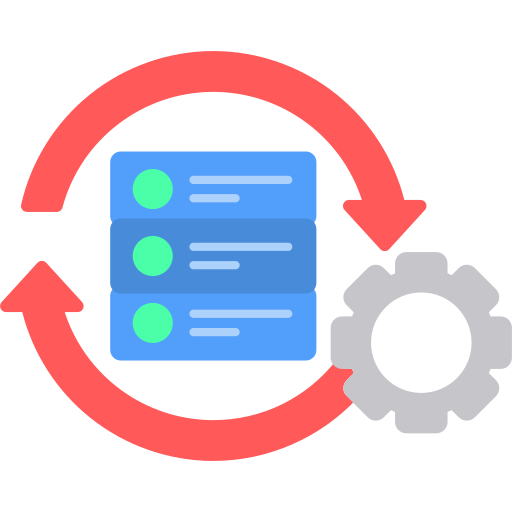 ÚVT
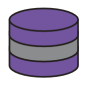 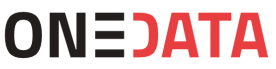 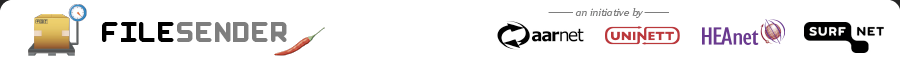 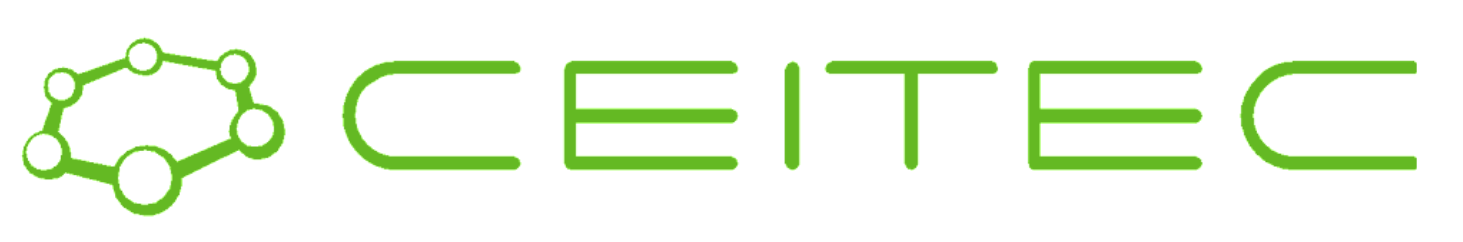 European Partners
SITSEM 2023 (14.9.2023 Telč)
20
Maj data bez metadat smysl?
Adrián Rošinec
SITSEM 2023 (14.9.2023 Telč)
21
O mně
Studium FI MU (2017 – 2022)
ÚVT MU (od 2018)
WinAdmin, identity, cloud, e-infra, coffee, ...
Doktorské studium PřF MU (od 2023)

SITSEM 2023 (14.9.2023 Telč)
22
Co jsou data?
Súbor informácií, faktov
Reprezentované v štrukturovanej alebo neštrukturovanej podobe
Napr. obrázok, zvuková stopa, tabuľky, ...
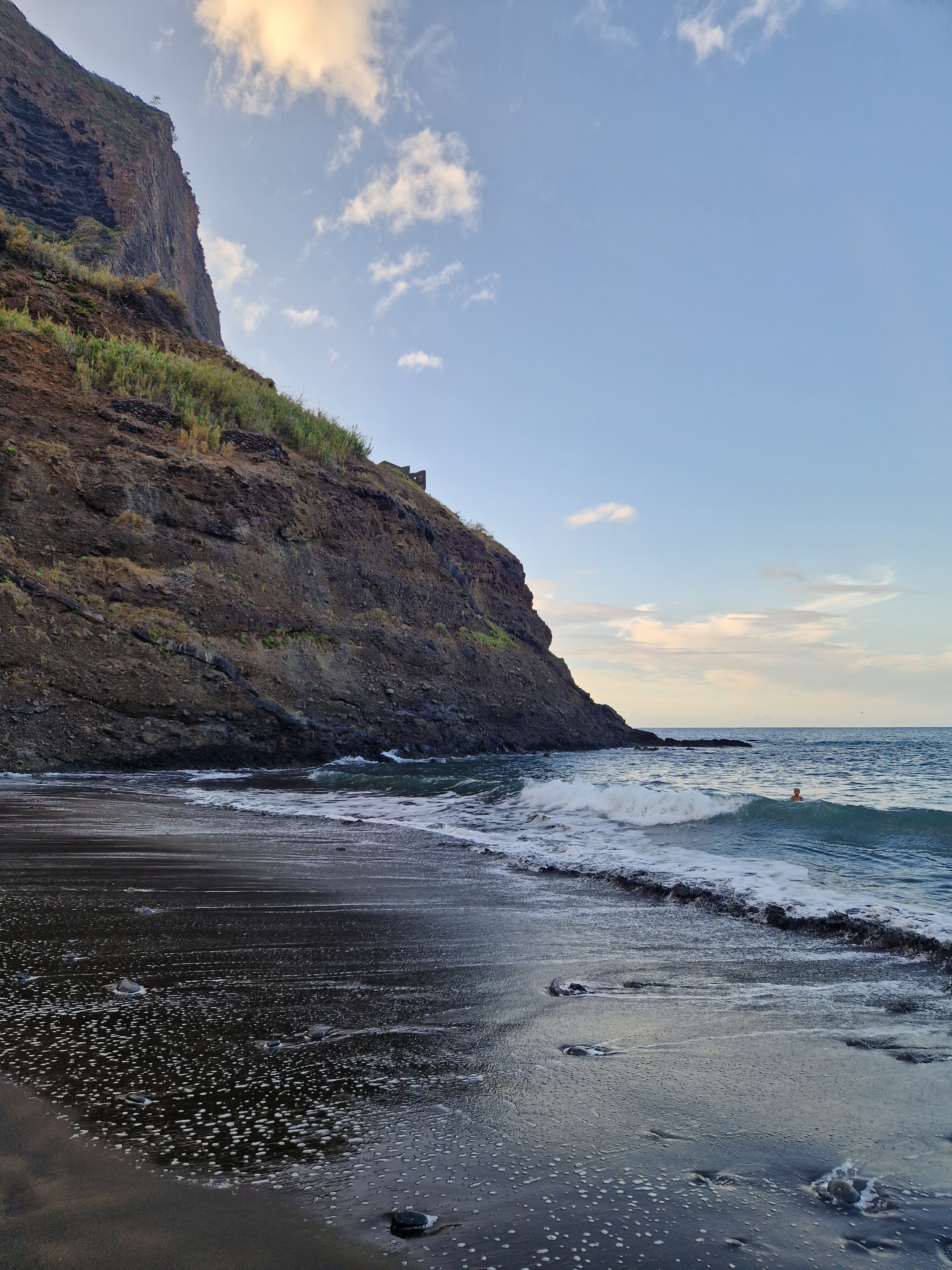 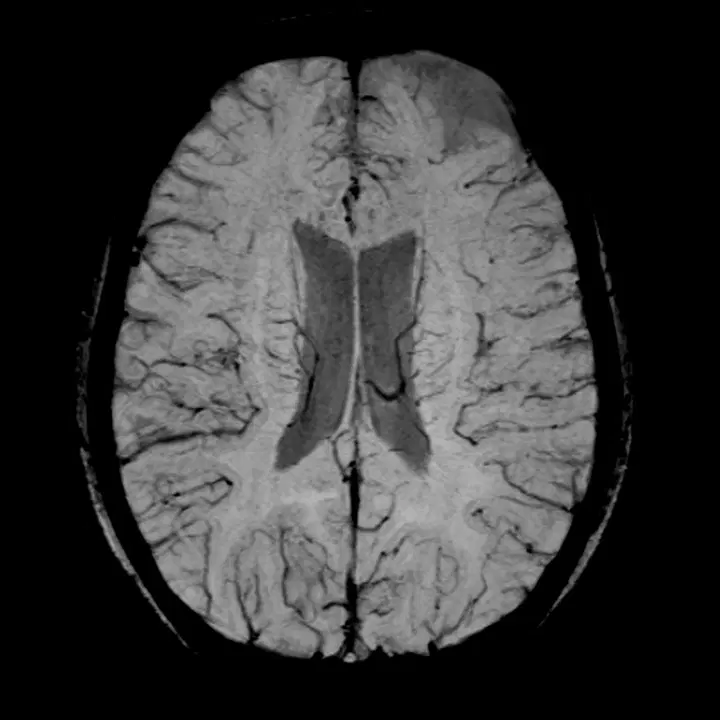 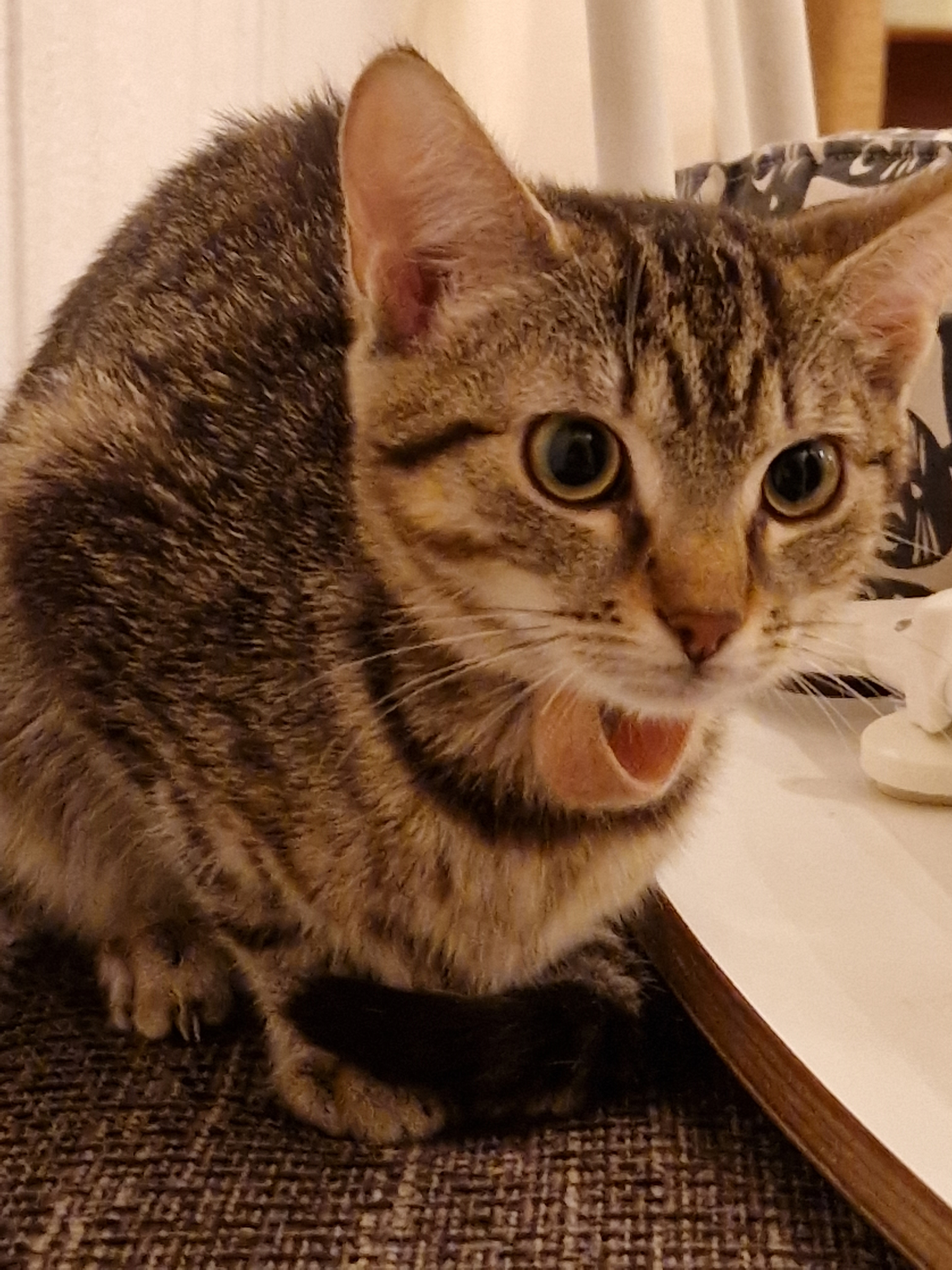 SITSEM 2023 (14.9.2023 Telč)
23
A metadata?
Doprovodné informácie
Pomáhajú pochopiť kontext a detaily datasetu
Dátum vytvorenia
Veľkosť
Lokalita
Typ/formát
SITSEM 2023 (14.9.2023 Telč)
24
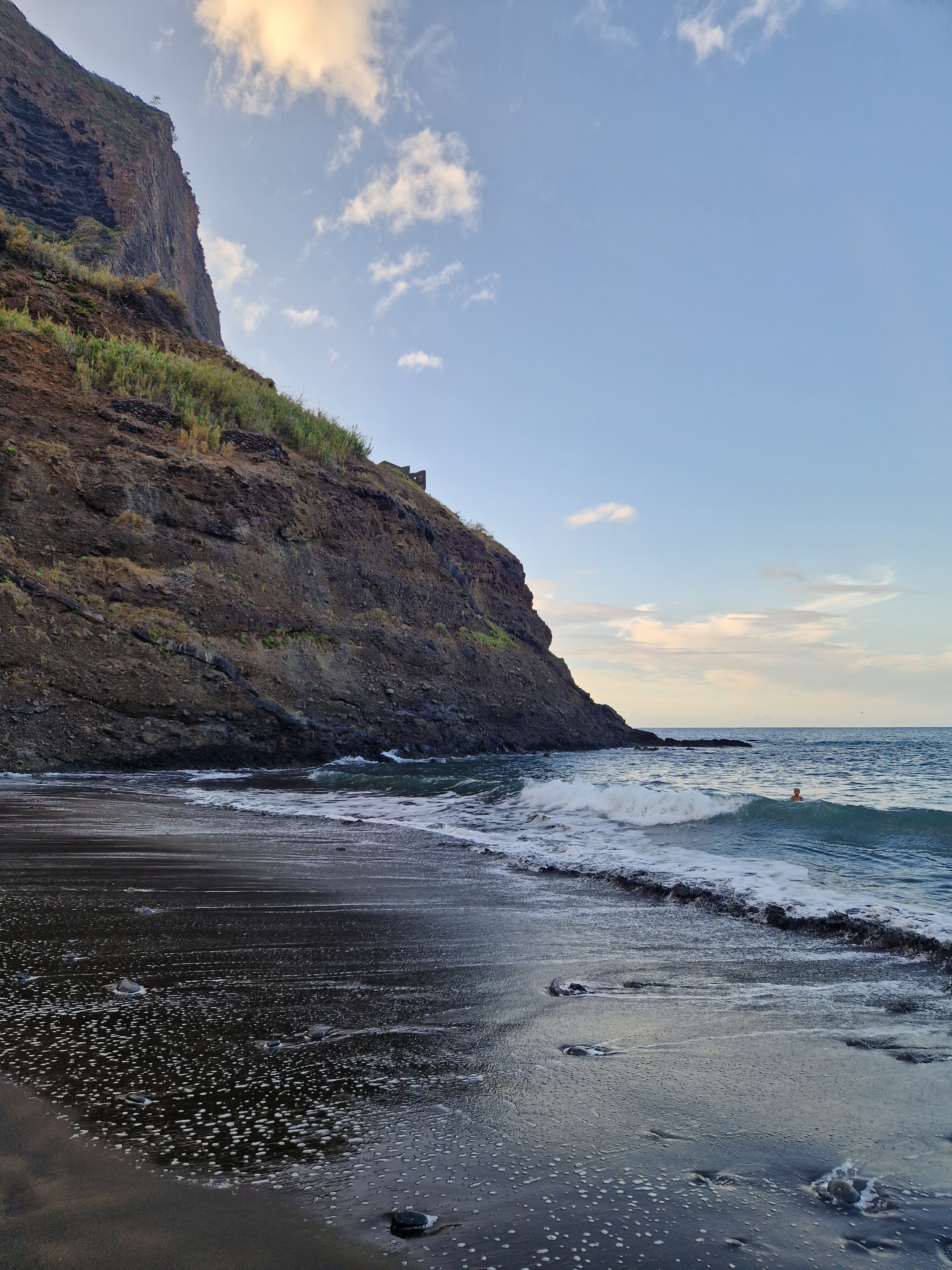 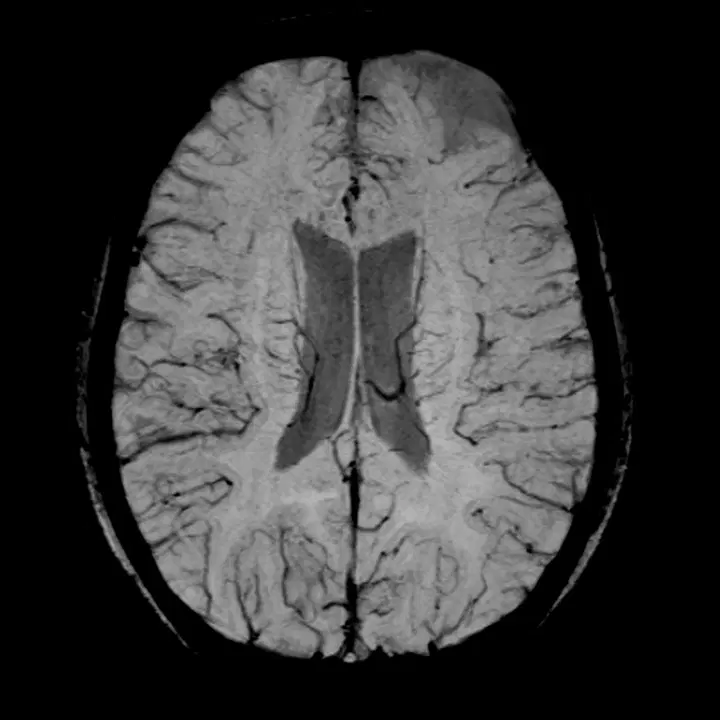 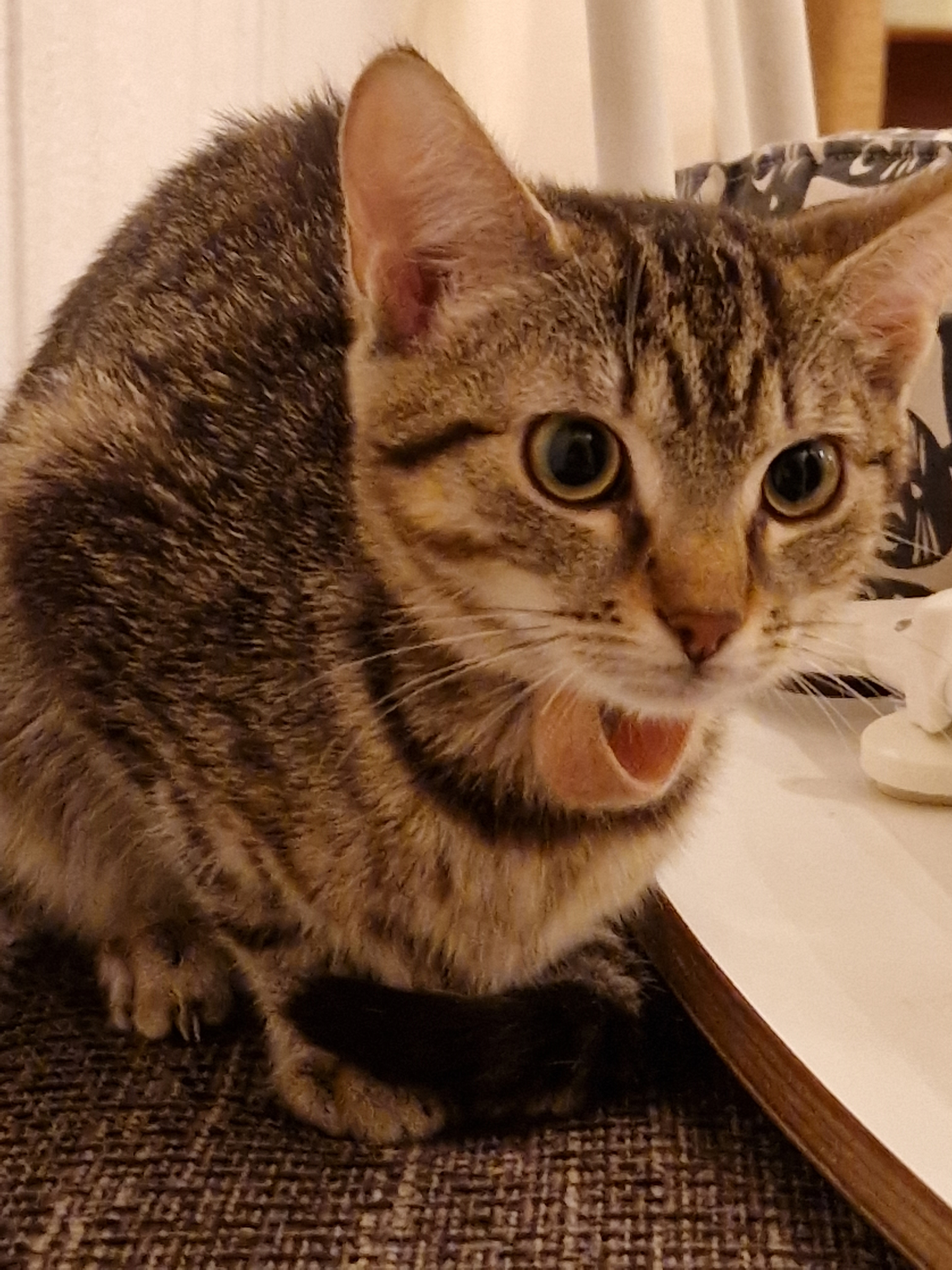 Creation: 07.09.2023
Device: Samsung SM-S906Bf/1.8 1/320 ISO 50 No-Flash
Location: Praia do Faial, Faial, PT
Creation: 17.04.2019
Gender: M
Handedness: Left
SliceLocation: 40.115494018811
SliceThickness: 1.5
EchoTime: 3.13
NumberOfAverages: 4
Creation: 19.02.2023
Device: Samsung SM-S906Bf/1.8 1/25sec ISO 640 No-Flash
Location: Kavárna Pelíšek, tř. Kpt. Jaroše, Brno, CZ
SITSEM 2023 (14.9.2023 Telč)
25
Prečo chceme anotované datasety?
Zlepšenie prístupu k dátam
vyhľadávanie, filtrácia, kategorizácia, identifikácia datasetov
Pomáha pochopiť kontext vzniku datasetu
Ako a prečo dataset vznikol
Aká metóda bola využitá pre získanie dat
Prístroj (spektrometer/mikroskop/MRI) a jeho parametre
Zdroj dát
Pacient a jeho diagnóza
Podporuje interoperabilitu
Umožnuje výmena datasetov a využitie inými vyskumníkmi
Reprodukovatelnosť
Provenance
Licensing
SITSEM 2023 (14.9.2023 Telč)
26
Prečo chceme anotované datasety?
Umožňuje nám kontrolovať kvalitu datasetov, prípadne vedeckých výstupov v čase
Vďaka agregáciám a štatistickým prehľadom
SITSEM 2023 (14.9.2023 Telč)
27
Príklad z praxe
SITSEM 2023 (14.9.2023 Telč)
28
Ako získavame metadáta
Manuálne anotácie
Veľmi pracne s vysokou mierou chybovosti, populárne
Cieľ „spríjemňovať“ život anotátorom našeptávačmi, validátormi, rozpoznaním kontextu
Automatické anotácie
Veľmi častý základ sú metadáta z nastavenia prístroja, administratívne metadáta (kto dataset vyrobil), ...
Adaptácia analytických nástrojov pre výstup do metadatového súboru
Zo štrukturovaných/neštrukturovaných dát potreba vyberať dôležité údaje
parametre simulácie, rozpoznávanie v obrázkoch, ...
SITSEM 2023 (14.9.2023 Telč)
29
Editor metadát
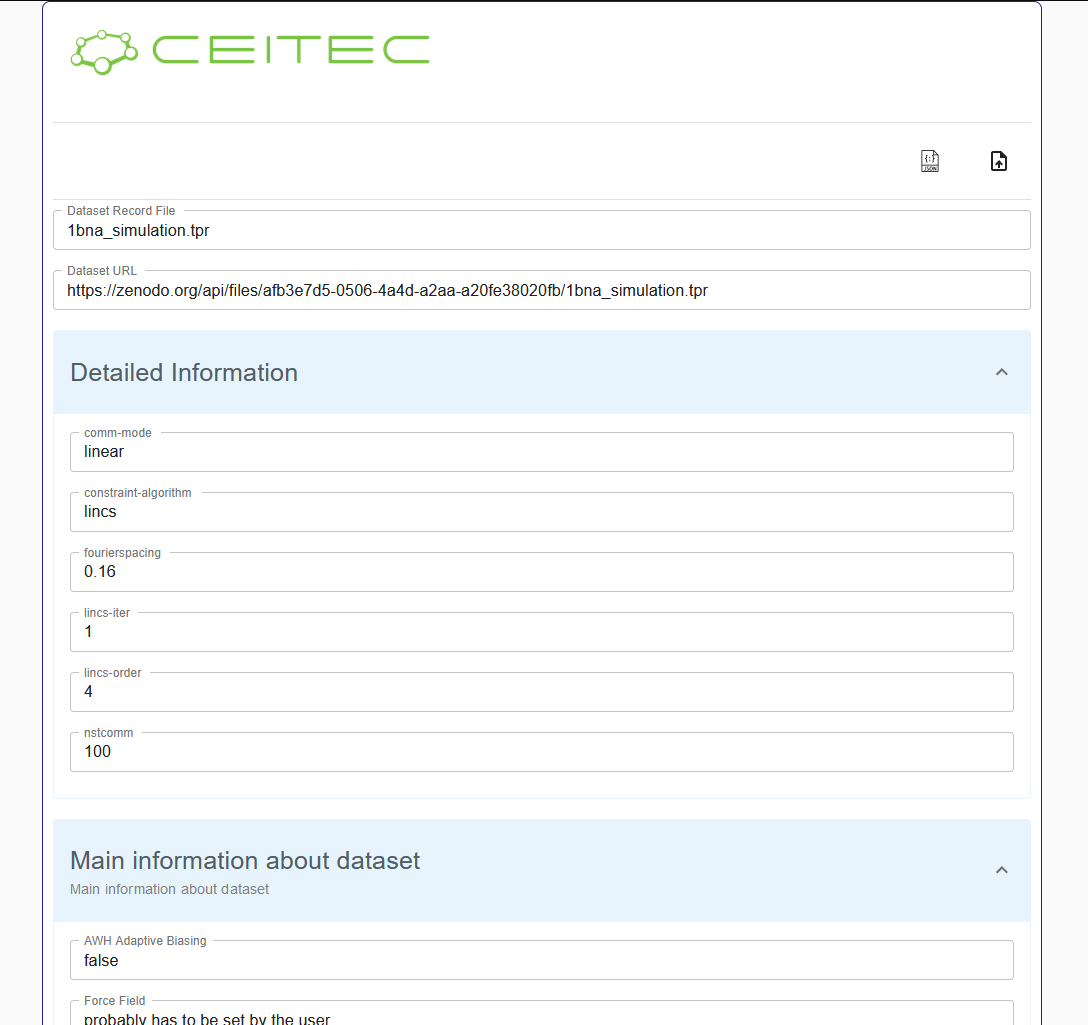 „Klikátko“
Skvelé pre manuálne anotovanie datasetu
Validácie oproti JSON schema
Potreba rozšírenie o referencie/dependency
SITSEM 2023 (14.9.2023 Telč)
30
Definície metadata schémat
Snaha definovať/adopovať metadatové schémy pre publikované datasety
CEITEC CFs + spolupracujúca komunita
Pre simulácie molekulovej dynamiky
Róbert Vácha a „Molecular Simulations and Design research group“ z Max Planck Insititute
Formálna schéma ale aj sémantika anotácií
SITSEM 2023 (14.9.2023 Telč)
31
Modifikácia analytických nástrojov
Gromacs
Analytické/simulačné nástroje modifikovať aby výstup experimentov obsahoval aj metadatové popisy
Parametre spustenia, referencia na vstupné dáta
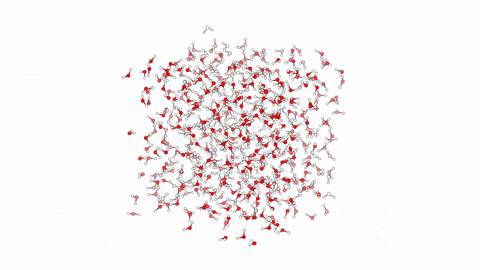 SITSEM 2023 (14.9.2023 Telč)
32
Metadatový katalog
Cieľom je budovať metadatové katalogy
Pre odborné komunity / vyskumné tímy
Možnosť jednoducho prehľadávať datasety
Zjednodušiť orientáciu v publikovaných ale aj vlastných datasetoch
Poskytnúť nástroj pre prípravu datasetu pre publikáciu
Anotovanie datasetu
Validácia schémy
FAIR checking
SITSEM 2023 (14.9.2023 Telč)
33
Majú data bez metadat zmysel?
Jo.
V pripade, že ich je veľa, zdieľajú sa, ťažko sa v nich orientuje
SITSEM 2023 (14.9.2023 Telč)
34